Zoologie obratlovců
Autor: Mgr. Pavla SrpováPodkrušnohorské gymnázium Most,příspěvková organizace
TŘÍDA: RYBY  systém I Podtřídy:   dvojdyšní	    		   lalokoploutví
Systém	Třída: Ryby (Pisces)
         Podtřída:	Dvojdyšní (Dipnoi)			- 6 druhů
		Lalokoploutví (Crossopterygii)	- 1 druh
	 	Paprskoploutví (Actinopterygii) - 24 000 druhů
           	   	           Nadřád: 	Násadcoploutví (Brachiopterygii)
				Chrupavčití (Chondrostei)
				Mnohokostnatí (Holostei)
				Kostnatí (Teleostei)
Podtřída:	Dvojdyšní (Dipnoi)		- 6 druhů
		Lalokoploutví	(Crossopterygii)	- 1 druh
	 	Paprskoploutví (Actinopterygii)	- 24 000 druhů
           	   	           Nadřád: 	Násadcoploutví (Brachiopterygii)
				Chrupavčití (Chondrostei)
				Mnohokostnatí (Holostei)
				Kostnatí (Teleostei)
Podtřída: DVOJDYŠNÍ  (DIPNOI)
Charakteristika
Primitivní znaky
- chrupavčitá kostra
- chorda
- spirální řasa ve střevě (typhlosolis)
- kloaka
- larvy mají vnější žábry
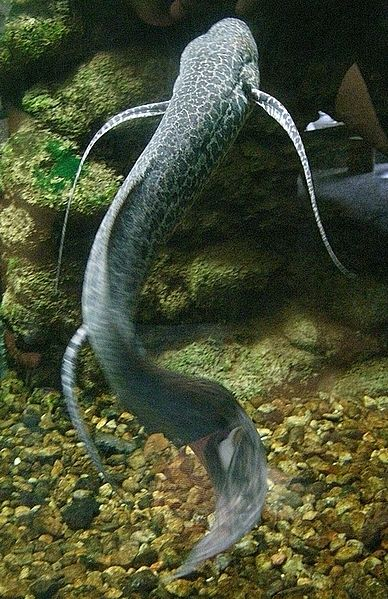 Bahník východoafrický
Podtřída: DVOJDYŠNÍ (DIPNOI)
Obecné znaky
- žábry redukovány – 2 páry
- vchlípením z břišní strany jícnu se vytvořily dva plicní               vaky (x bahník australský má jen jeden)
- plicní i žaberní dýchání  - dokáží přežít i ve vodách 				  chudých na  kyslík
- krev z plicních vaků do srdce (podélná řasa)
- vyvinuta kůra koncového mozku
Podtřída: DVOJDYŠNÍ (DIPNOI)
Obecné znaky
kosmoidní šupiny – kostěného původu
homocerkní ocasní ploutev

v nepříznivých podmínkách (sucho) vytvářejí v bahnitém dně slizový kokon a upadají do stavu strnulosti (až 4 roky)

- velké sladkovodní ryby ( až 1 m)
- tropické vody s nedostatkem  kyslíku - Austrálie, 						Afrika, Jižní Amerika
DVOJDYŠNÍ (DIPNOI)
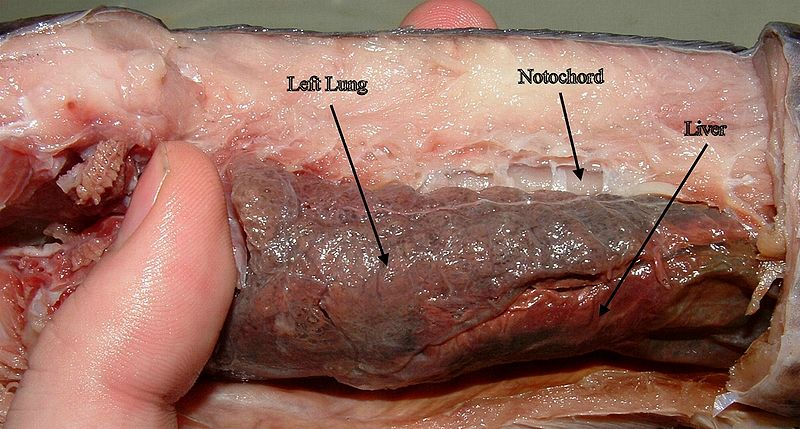 chorda
Levý plicní vak
játra
Podtřída: DVOJDYŠNÍ (DIPNOI)
Řád: Jednoplicní
Bahník australský
1 plicní vak
Řád: Dvouplicní
2 plicní vaky, redukované šupiny

Bahník
východoafrický
západoafrický
jihoamerický
malý
dolloův
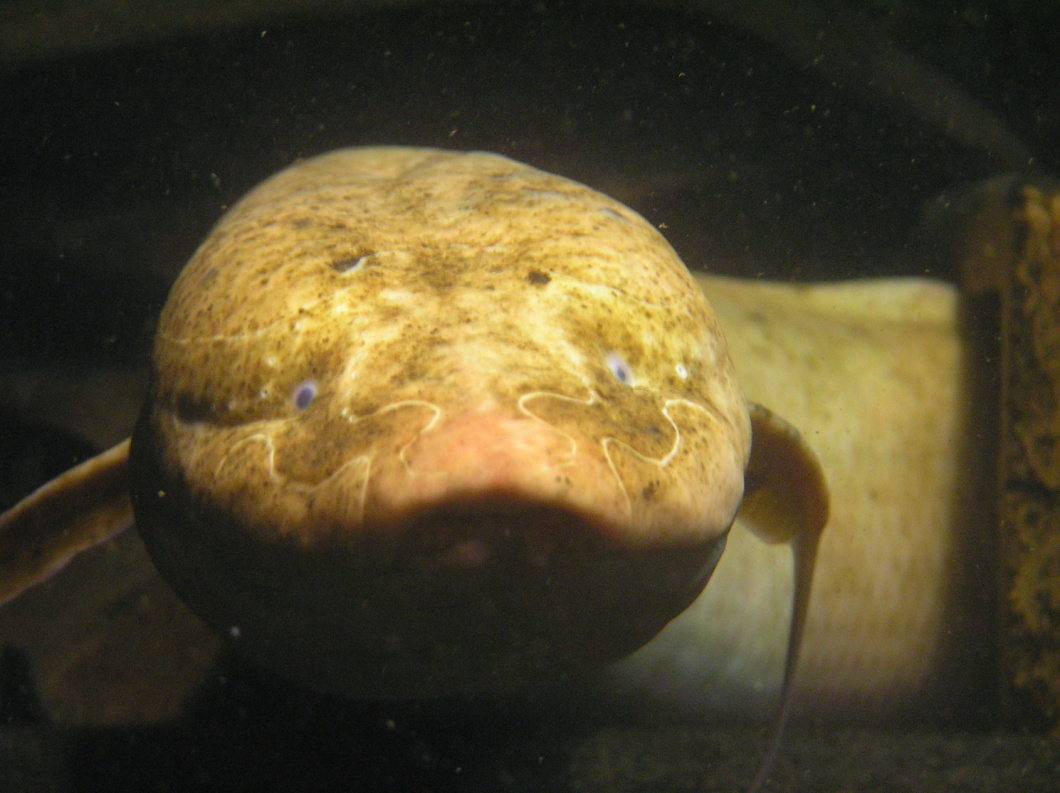 Bahník (Protopterus)
Podtřída: DVOJDYŠNÍ (DIPNOI)
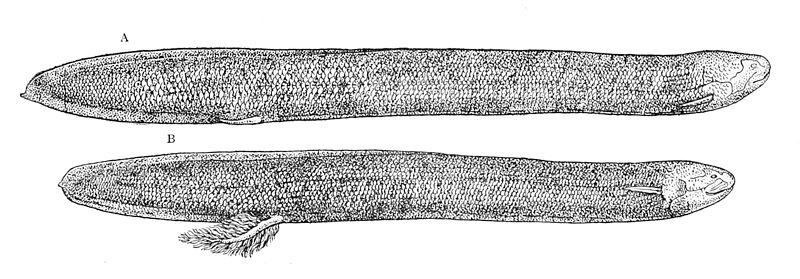 Bahník jihoamerický (Lepidosiren paradoxa)
A - samice
B - samec
DVOJDYŠNÍ (DIPNOI)
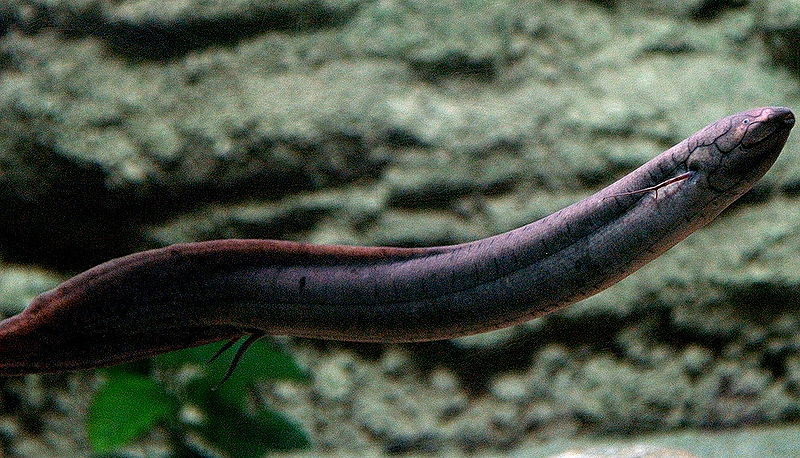 Bahník jihoamerický (Lepidosiren paradoxa)
DVOJDYŠNÍ (DIPNOI)
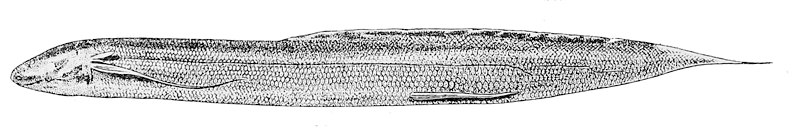 Bahník dolloův (Protopterus dolloi)
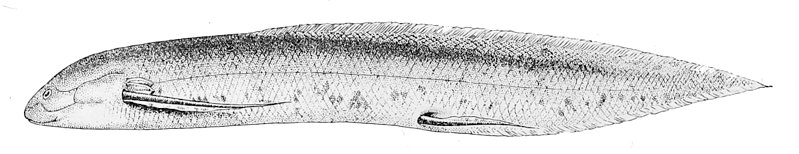 Bahník západoafrický (Protopterus annectens)
DVOJDYŠNÍ (DIPNOI)
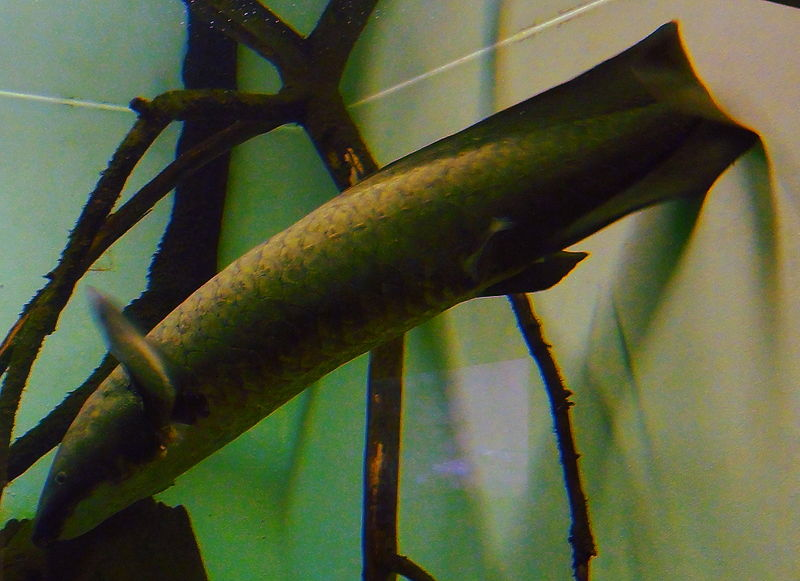 Bahník australský (Neoceratodus forsteri)
DVOJDYŠNÍ (DIPNOI)
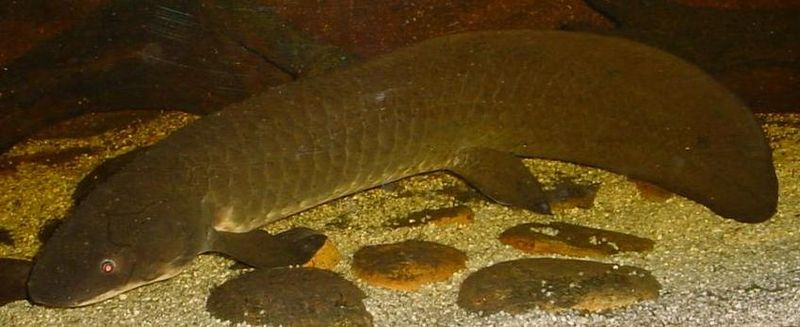 Bahník australský (Neoceratodus forsteri)
Třída: Ryby (Pisces)
Podtřída:     Dvojdyšní (Dipnoi)			-   6 druhů
	            Lalokoploutví (Crossopterygii)	-  1 druh
	            Paprskoploutví (Actinopterygii)	- 24 000 druhů
           	   	           Nadřád: 	Násadcoploutví (Brachiopterygii)
				Chrupavčití (Chondrostei)
				Mnohokostnatí (Holostei)
				Kostnatí (Teleostei)
Podtřída: LALOKOPLOUTVÍ  (CROSSOPTERYGII)
Až na 1 druh vymřelé - od karbonu (400 mil. let).
Významní z vývojového hlediska (zahrnuje předchůdce 
obojživelníků, většiny ryb), sladkovodní i mořské.
Stavba párových ploutvovitých končetin homologická s   končetinami čtyřnožců, jsou kryté šupinami, se svalovinou.
Kosmoidní šupiny, částečně osifikované obratle.
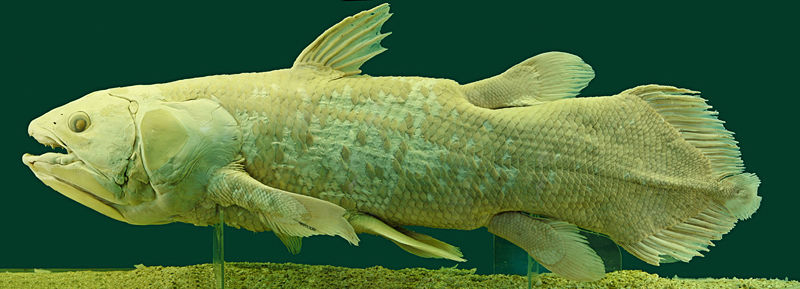 LALOKOPLOUTVÍ  (CROSSOPTERYGII)
1. exemplář vyloven  22.12.1938, pak až roku 1952 byla vylovena další u Komorských ostrovů východně od Afriky.  
V současnosti zde malá populace.
Latimerie podivná (Latimera chalumnae), výskyt – pobřeží jihovýchodní  Afriky
LALOKOPLOUTVÍ (CROSSOPTERYGII)
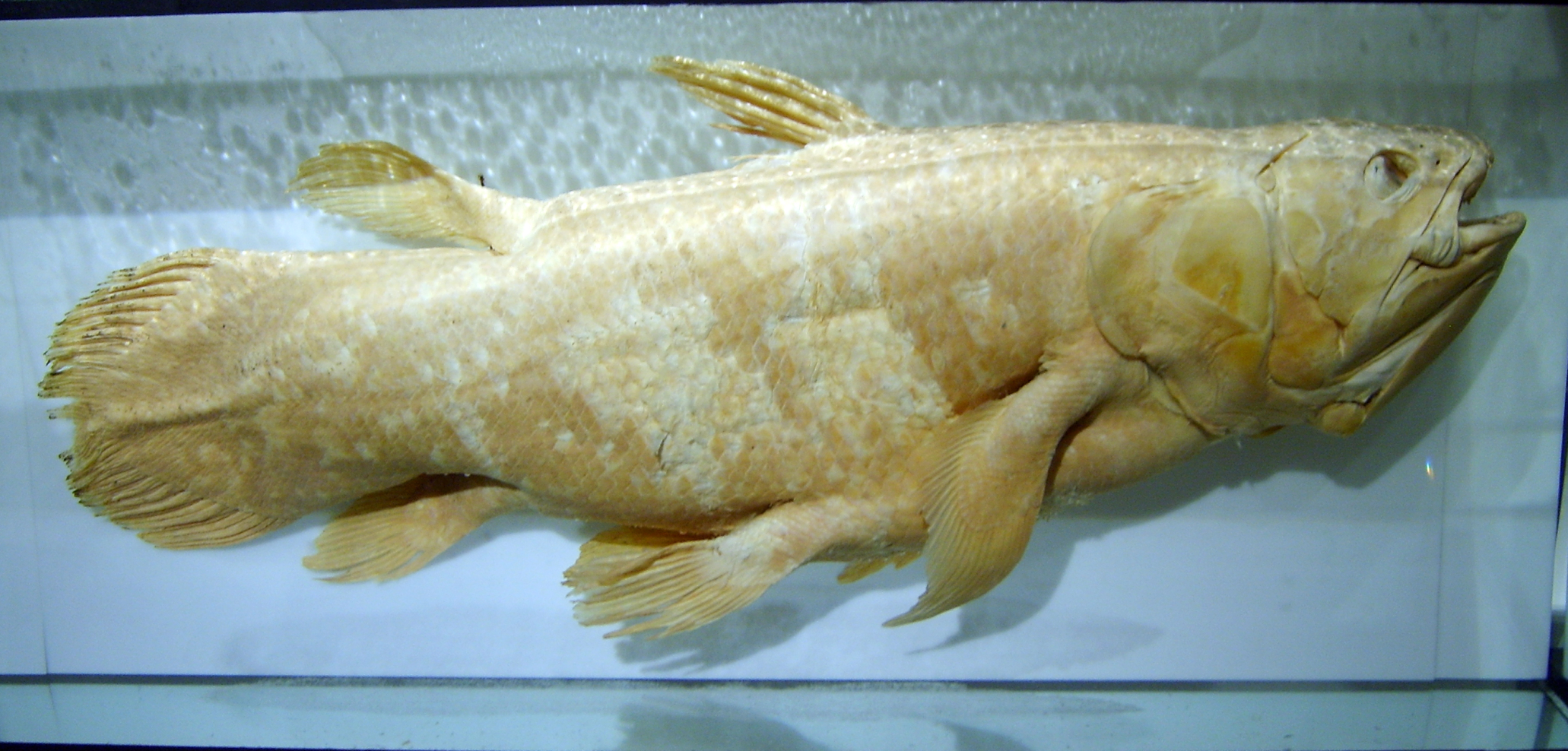 Latimerie podivná - až 180 cm dlouhá a váha 90 kg
LALOKOPLOUTVÍ (CROSSOPTERYGII)
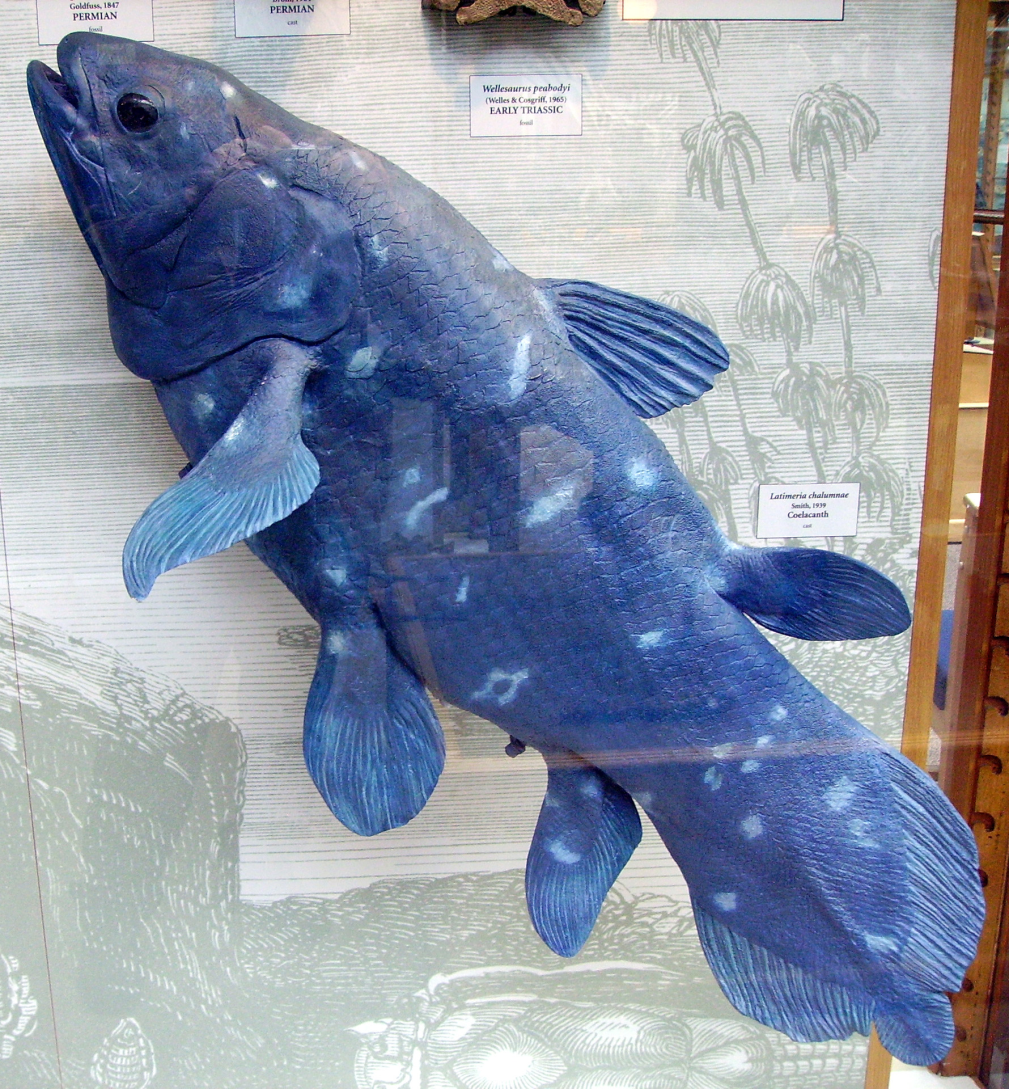 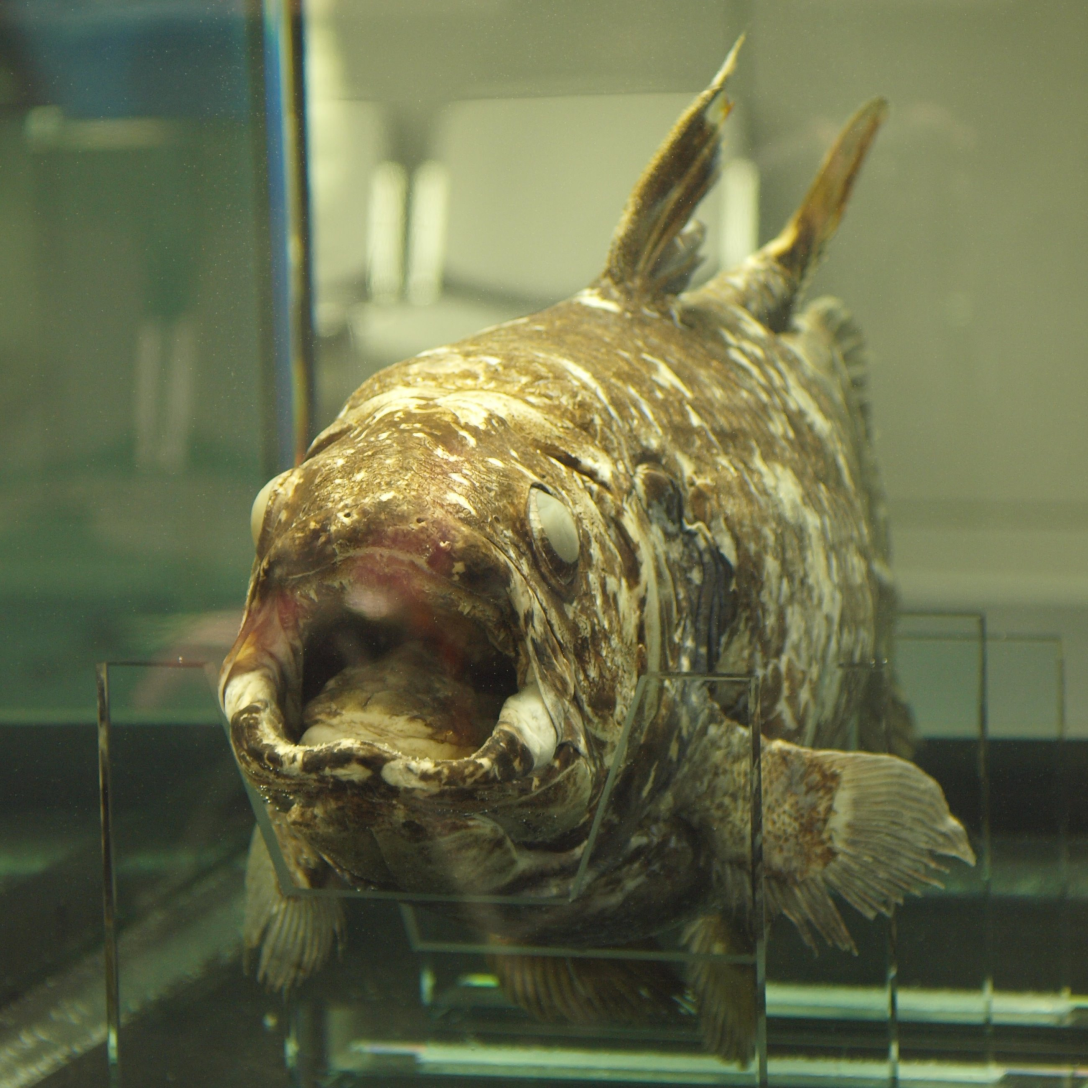 Latimerie podivná – žije v hloubkách až 200 metrů
Ověření znalostí:
typhlosolis (spirální řasa).
Ve střevě dvojdyšných ryb se nachází …………………………………………………………………..
jižní
Recentní dvojdyšné ryby se vyskytují pouze na …………………………… polokouli.
plicní vaky.
Vchlípením z břišní strany jícnu se u dvojdyšných vytvořily      …………………………….
stavu strnulosti.
V nepříznivých podmínkách (sucho) upadají někteří bahníci do …………………………
karbonu (400 mil. let).
Fosílie lalokoploutvých ryb jsou známy od      ……………………………………………….
pobřeží jihovýchodní  Afriky.
Výskyt latimerie podivné   ………………………………………………………….
Konec ověřování
Citace zdrojů:
http://en.wikipedia.org/wiki/File:Marbled_lungfish_1.jpg
http://en.wikipedia.org/wiki/File:Lungs_of_Protopterus_dolloi.JPG
http://en.wikipedia.org/wiki/File:Protopterus_annectens.jpg
http://cs.wikipedia.org/wiki/Soubor:Protopterus.jpg
http://en.wikipedia.org/wiki/File:Protopterus_dolloi.jpg
http://en.wikipedia.org/wiki/File:Lepidosiren_paradoxa1.jpg
http://en.wikipedia.org/wiki/File:Lepidosiren_paradoxa_0.jpg
http://en.wikipedia.org/wiki/File:Neoceratodus_forsteri_-_Zoo_Frankfurt.jpg
http://en.wikipedia.org/wiki/File:Australian-Lungfish.jpg
http://en.wikipedia.org/wiki/File:Latimeria_Chalumnae_-_Coelacanth_-_NHMW.jpg
http://cs.wikipedia.org/wiki/Soubor:Latimeria_chalumnae01.jpg
http://en.wikipedia.org/wiki/File:Latimeria.jpg
http://en.wikipedia.org/wiki/File:Latimeria_menadoensis.jpg
http://en.wikipedia.org/wiki/File:Coelacanth1.JPG